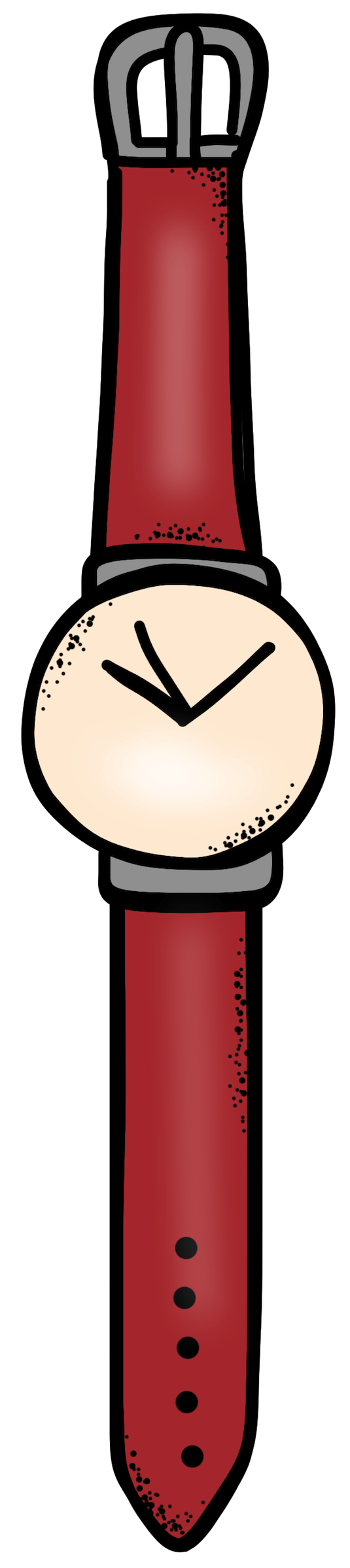 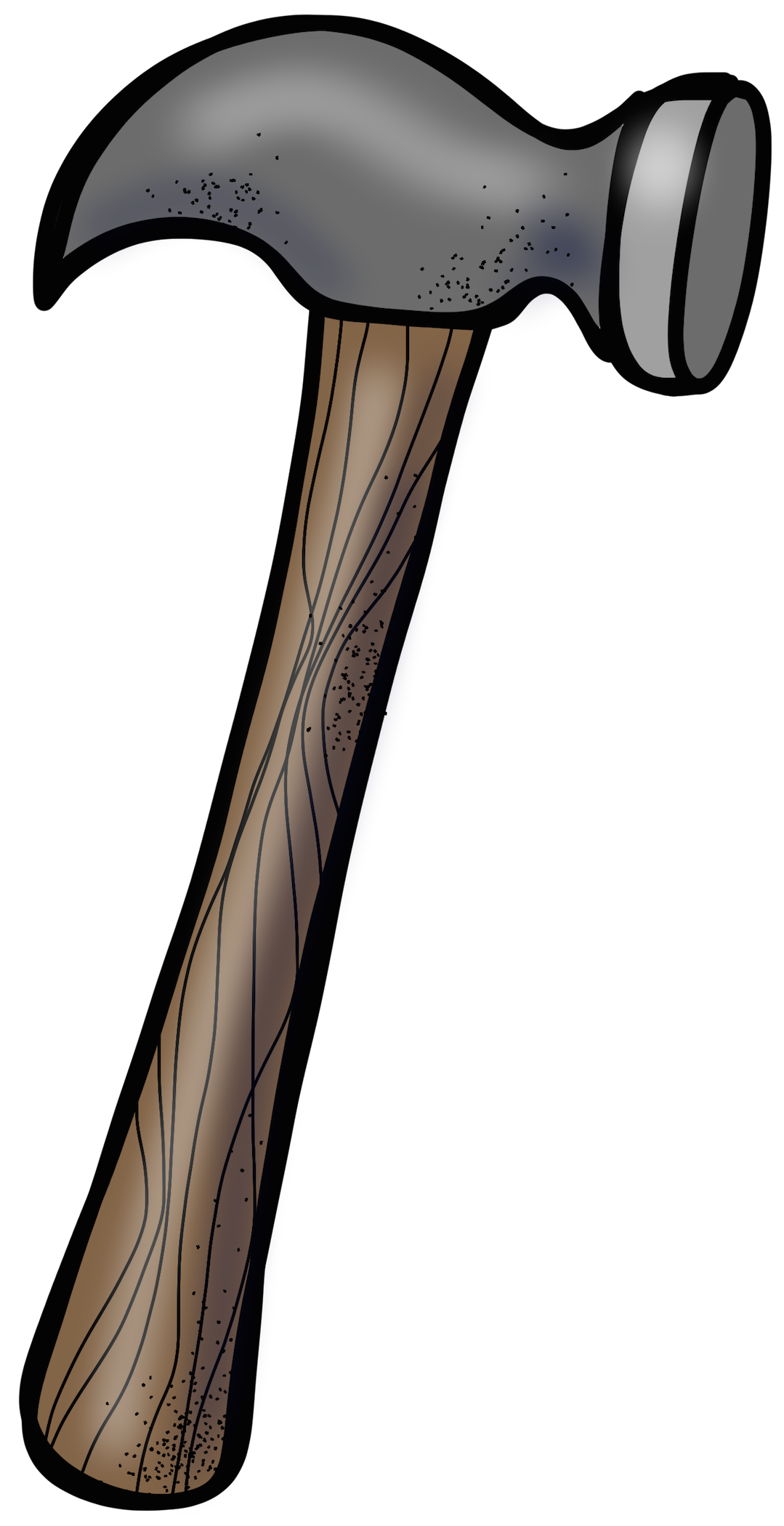 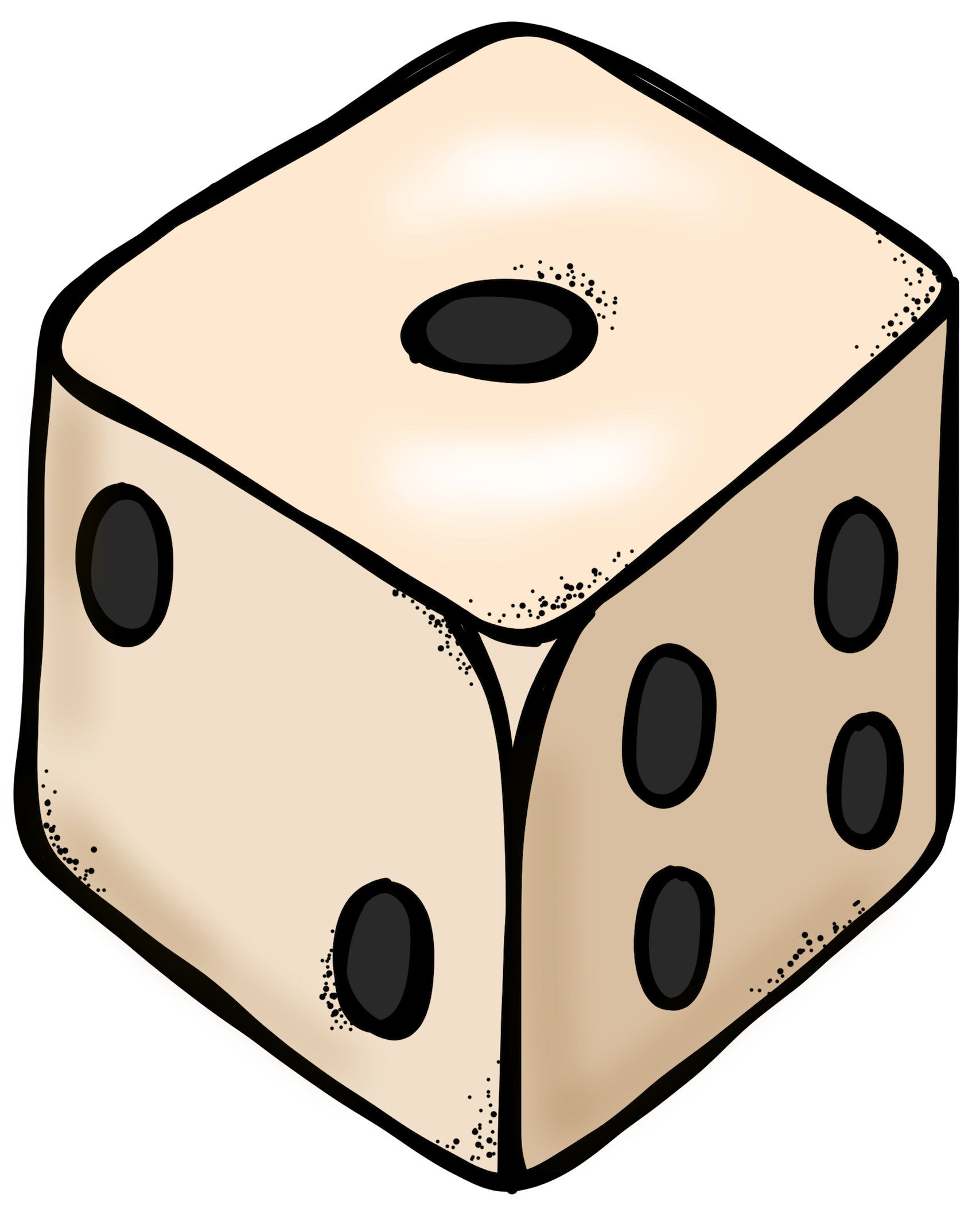 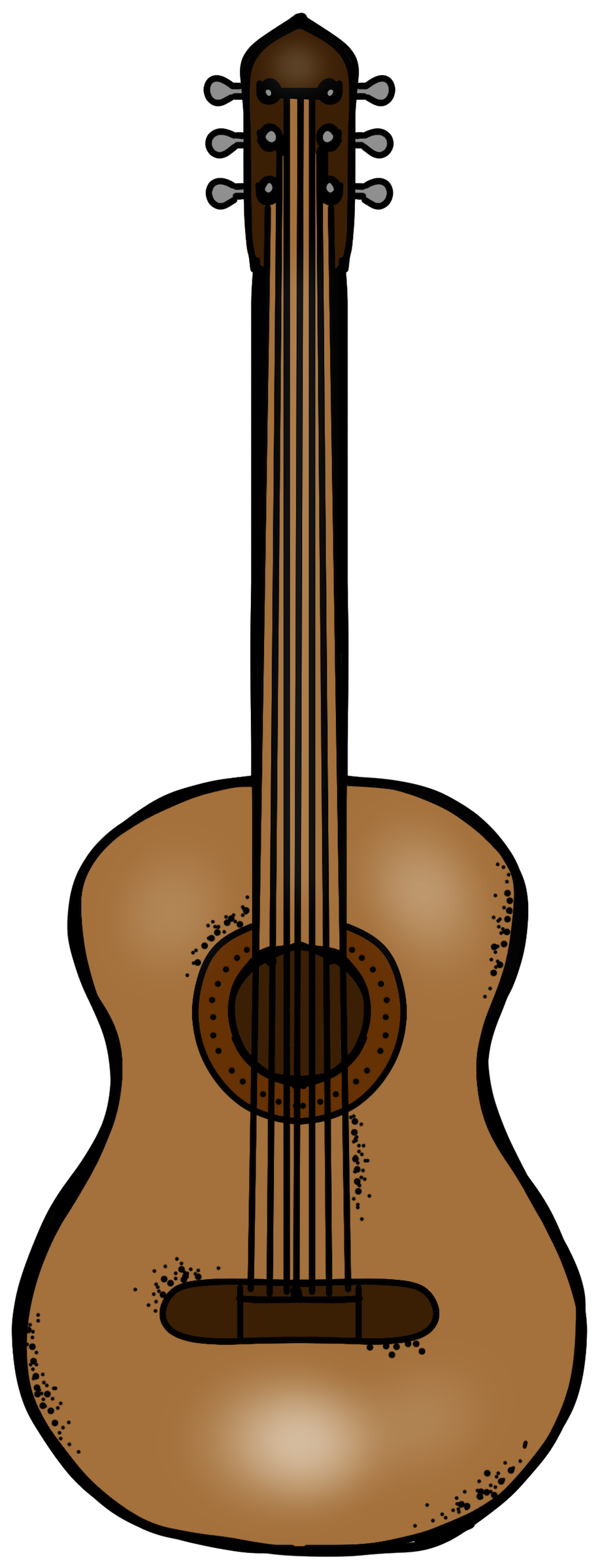 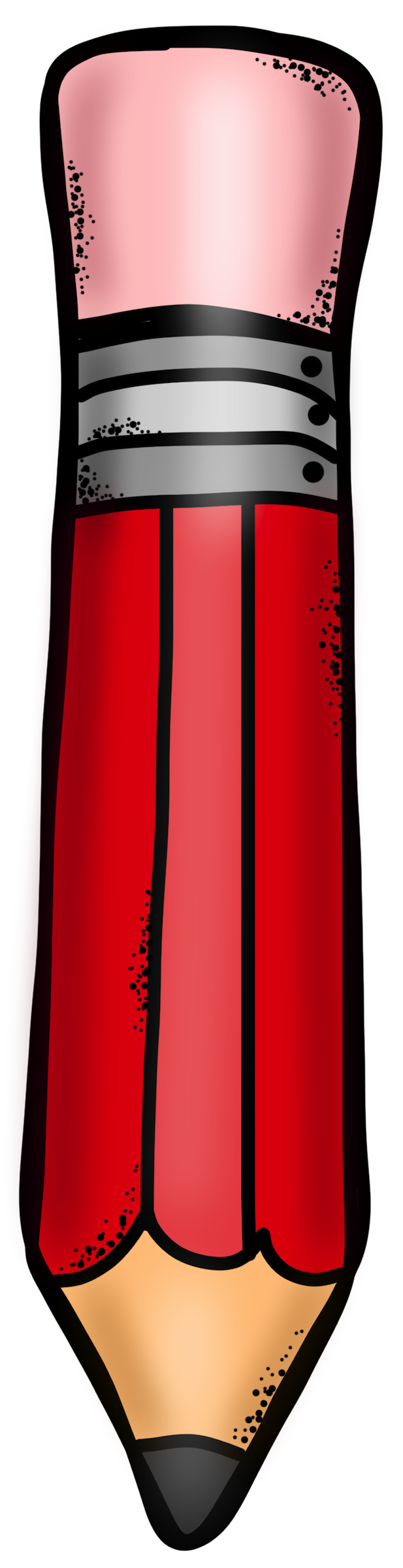 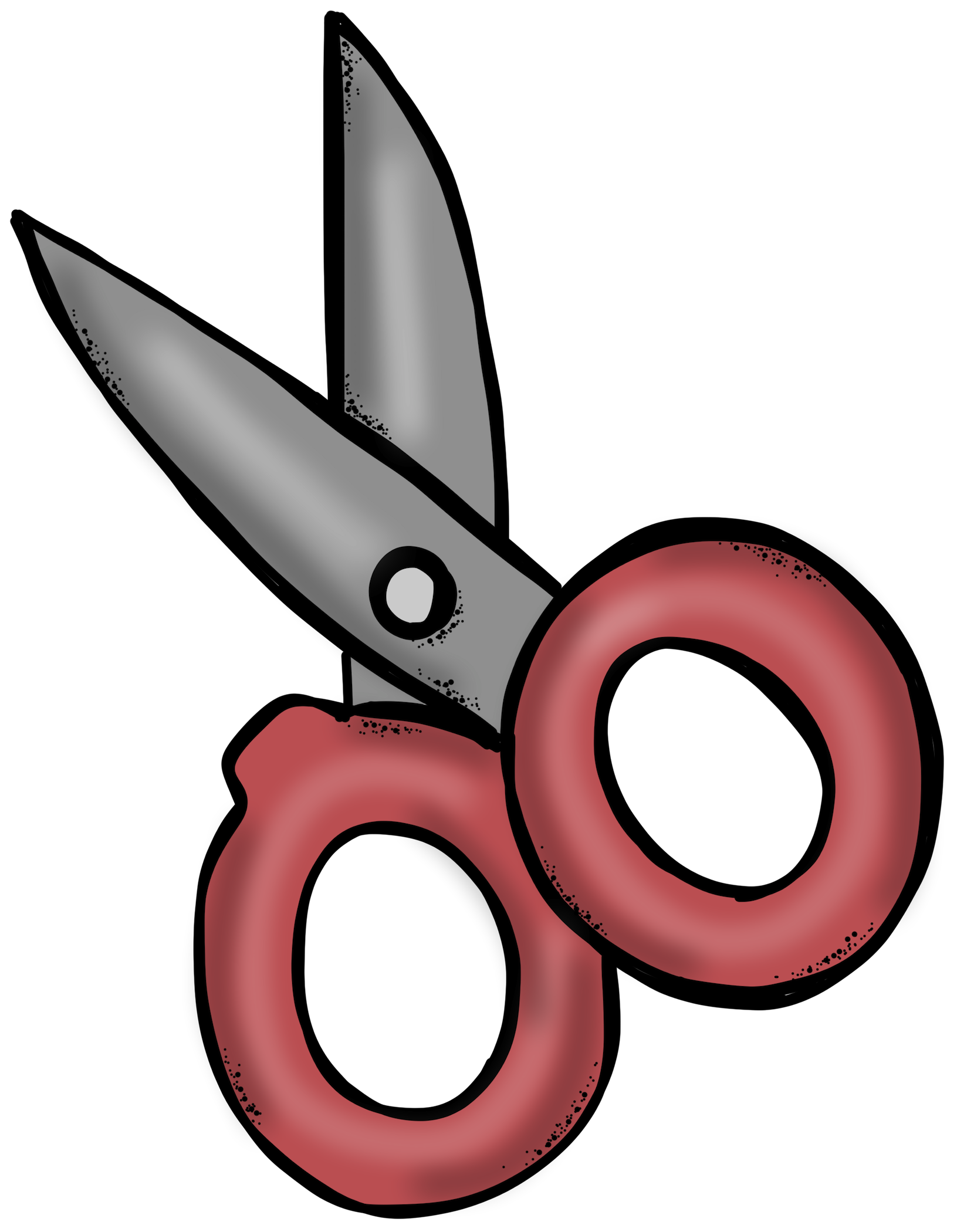 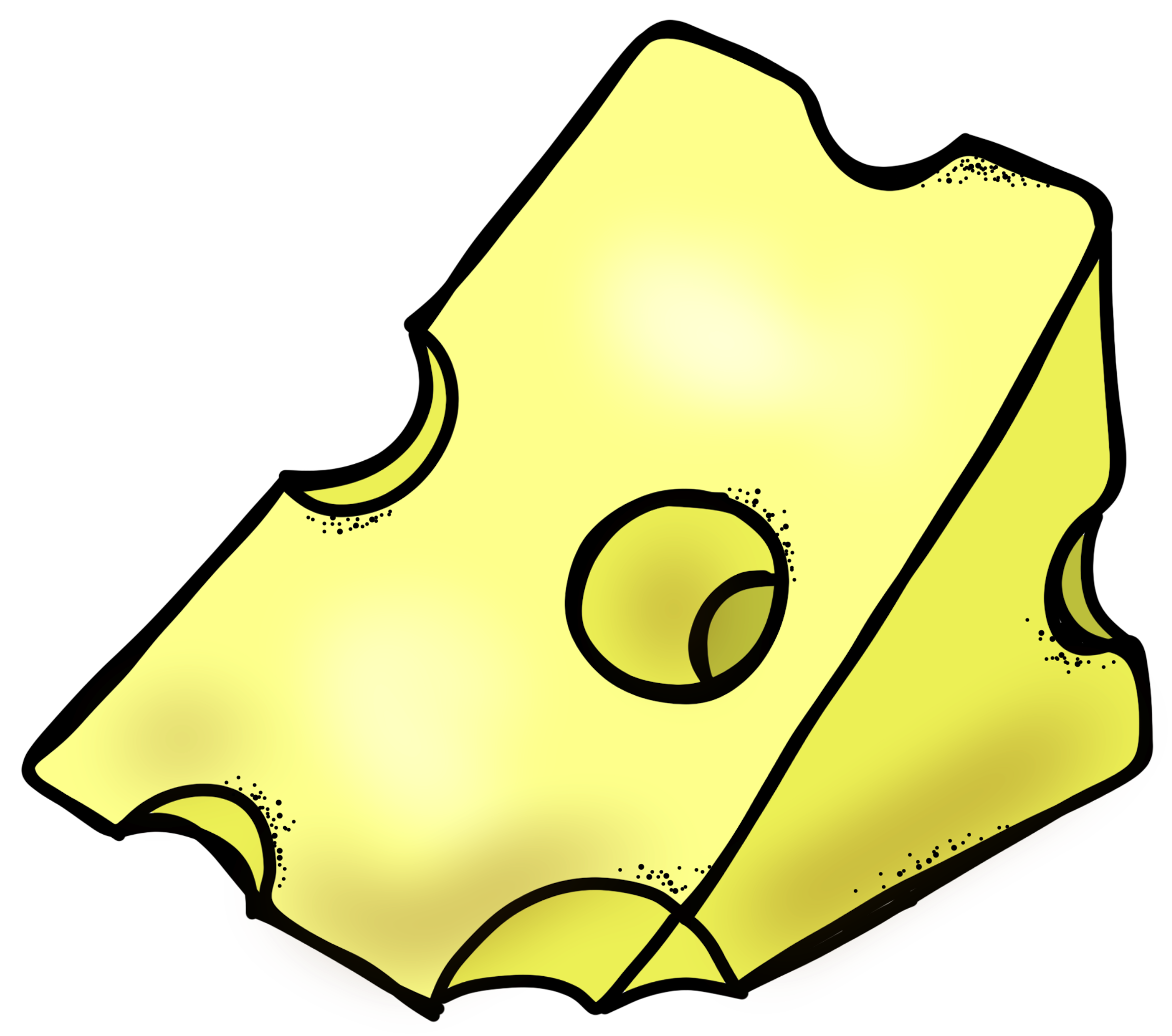 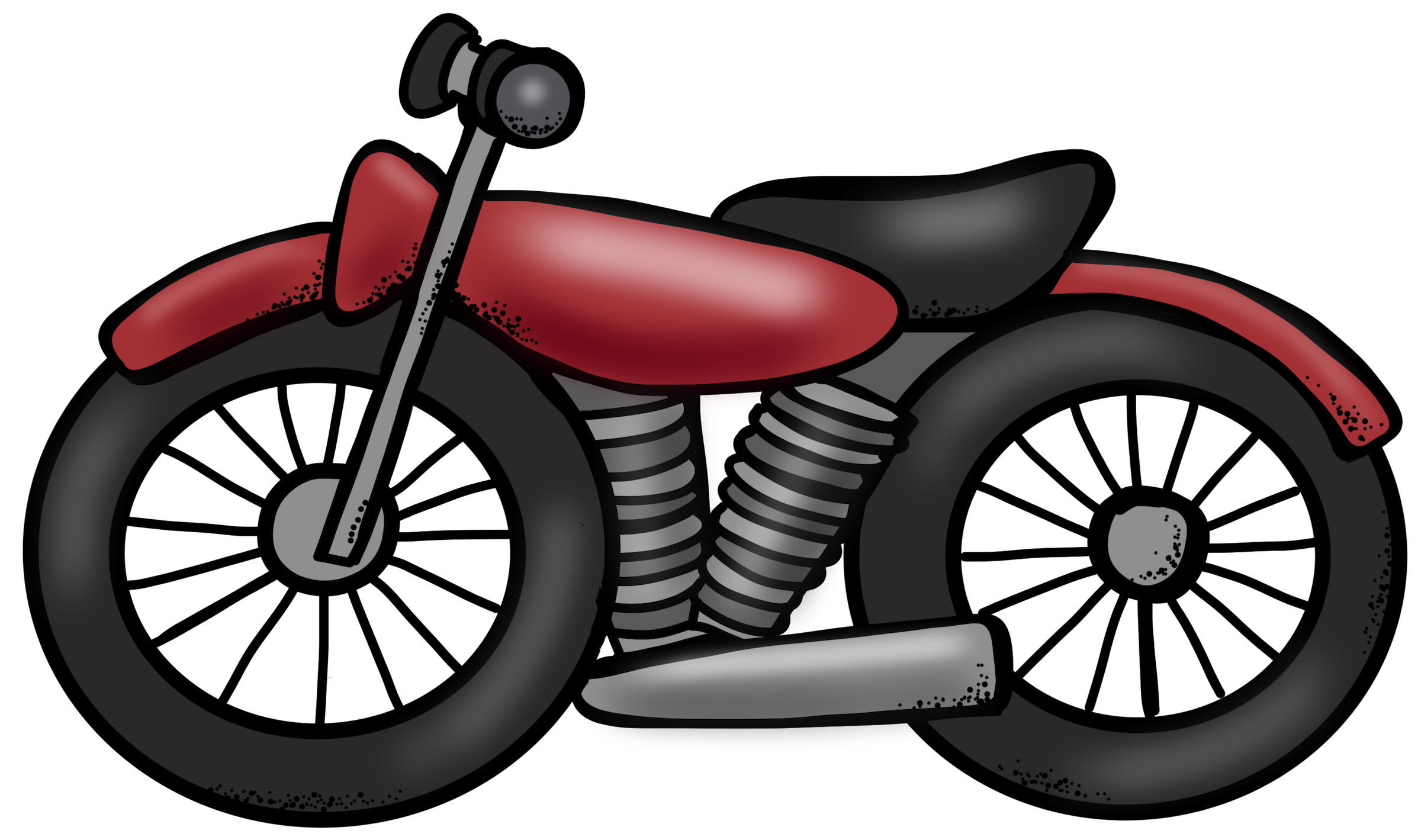 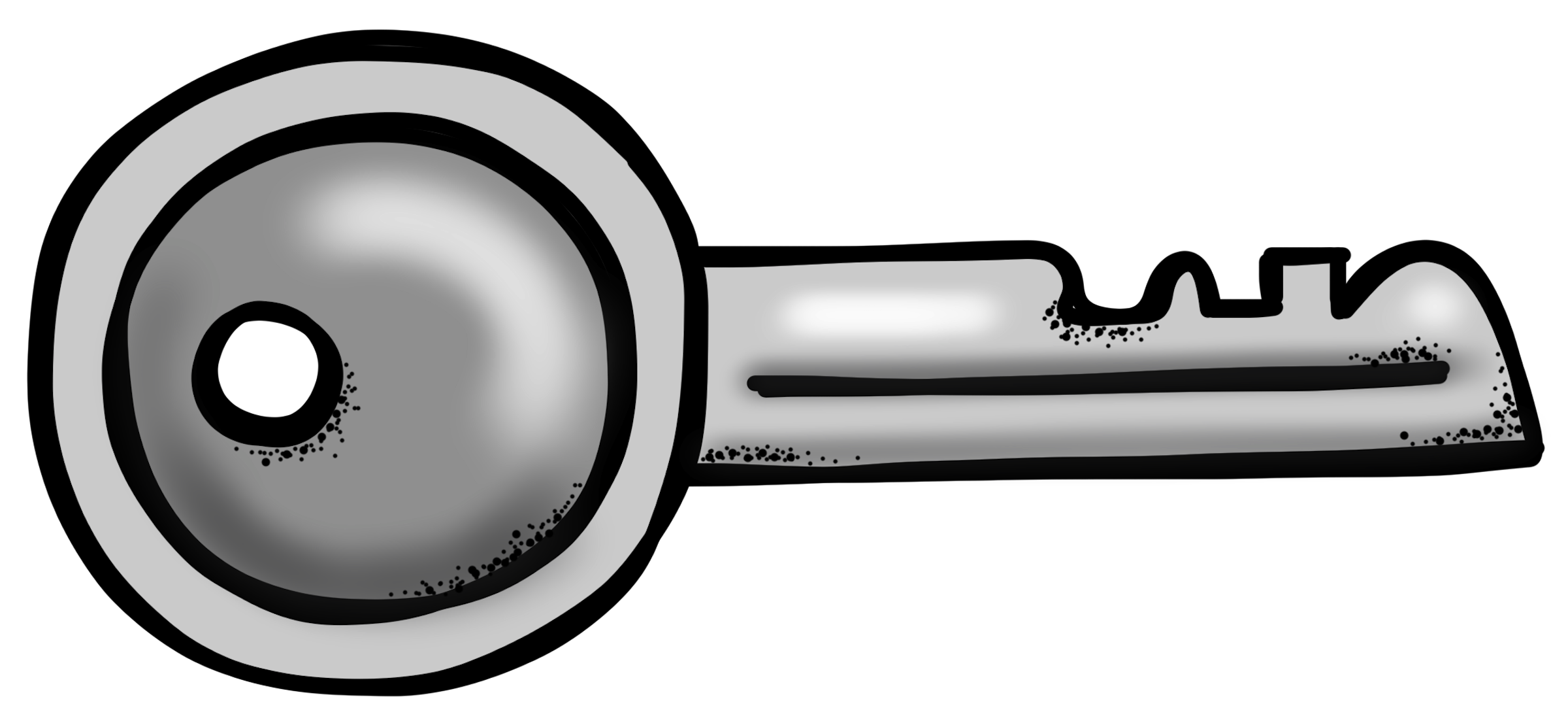 Idea del blog recursosep de Frank Franco
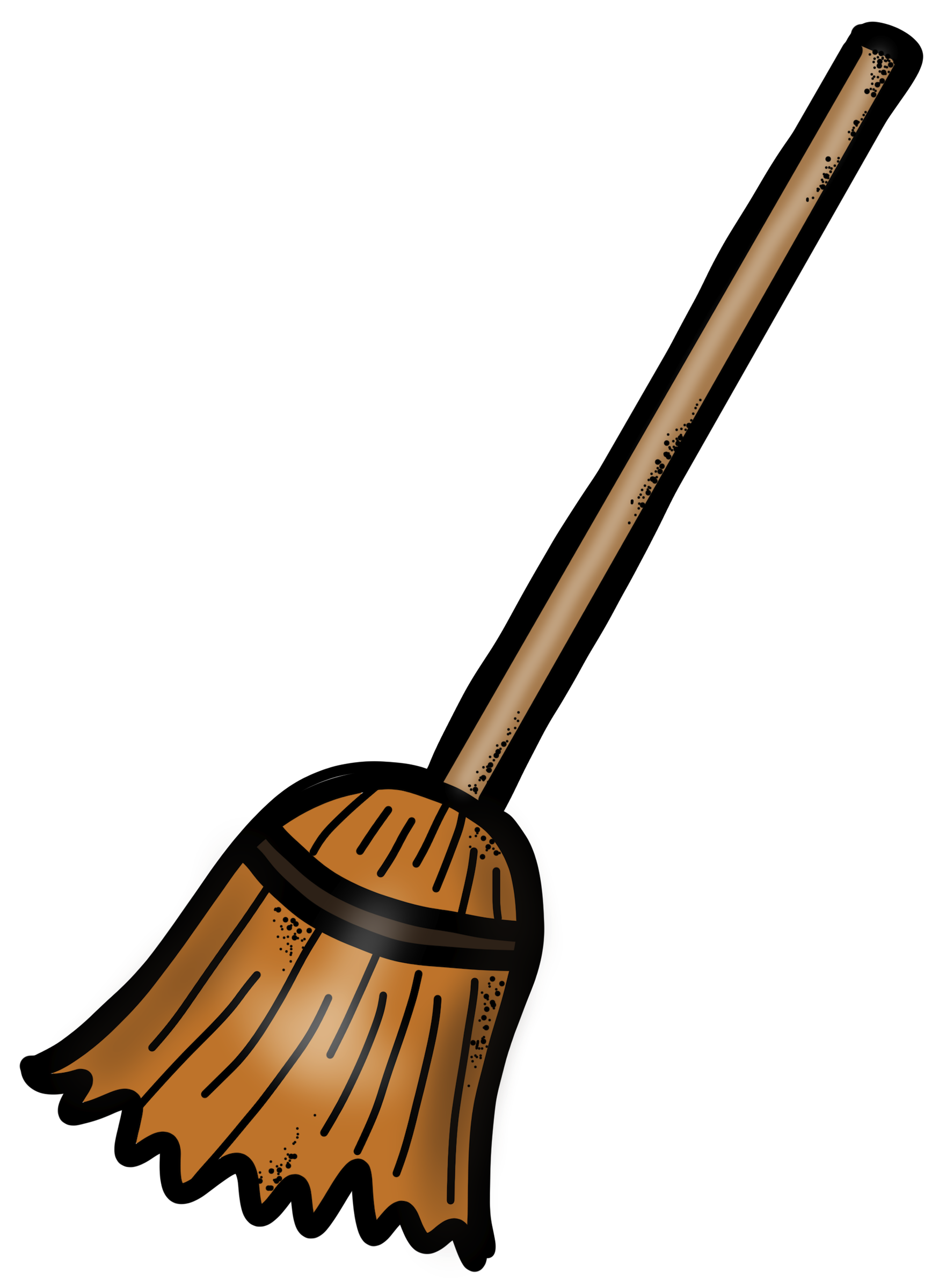 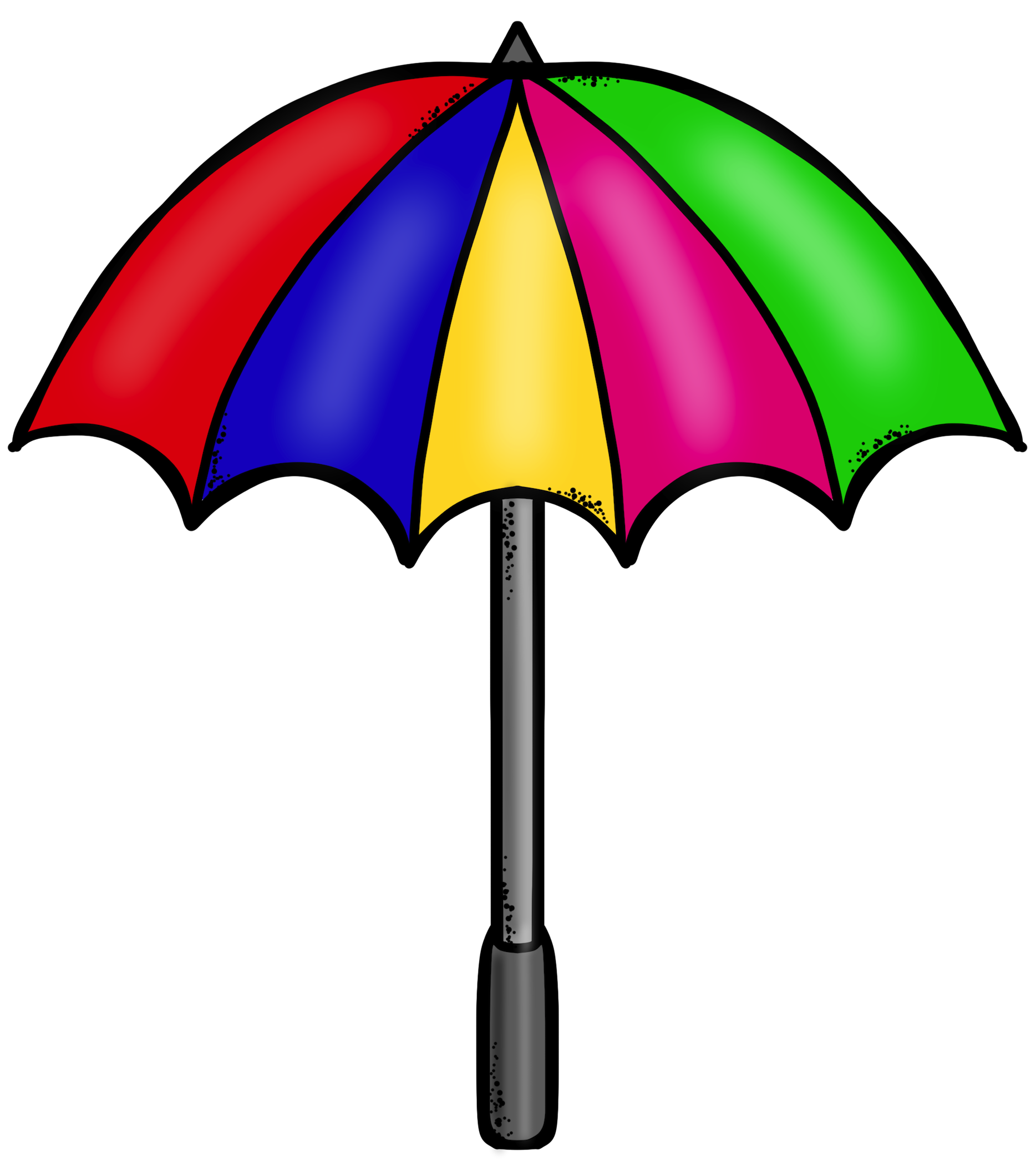 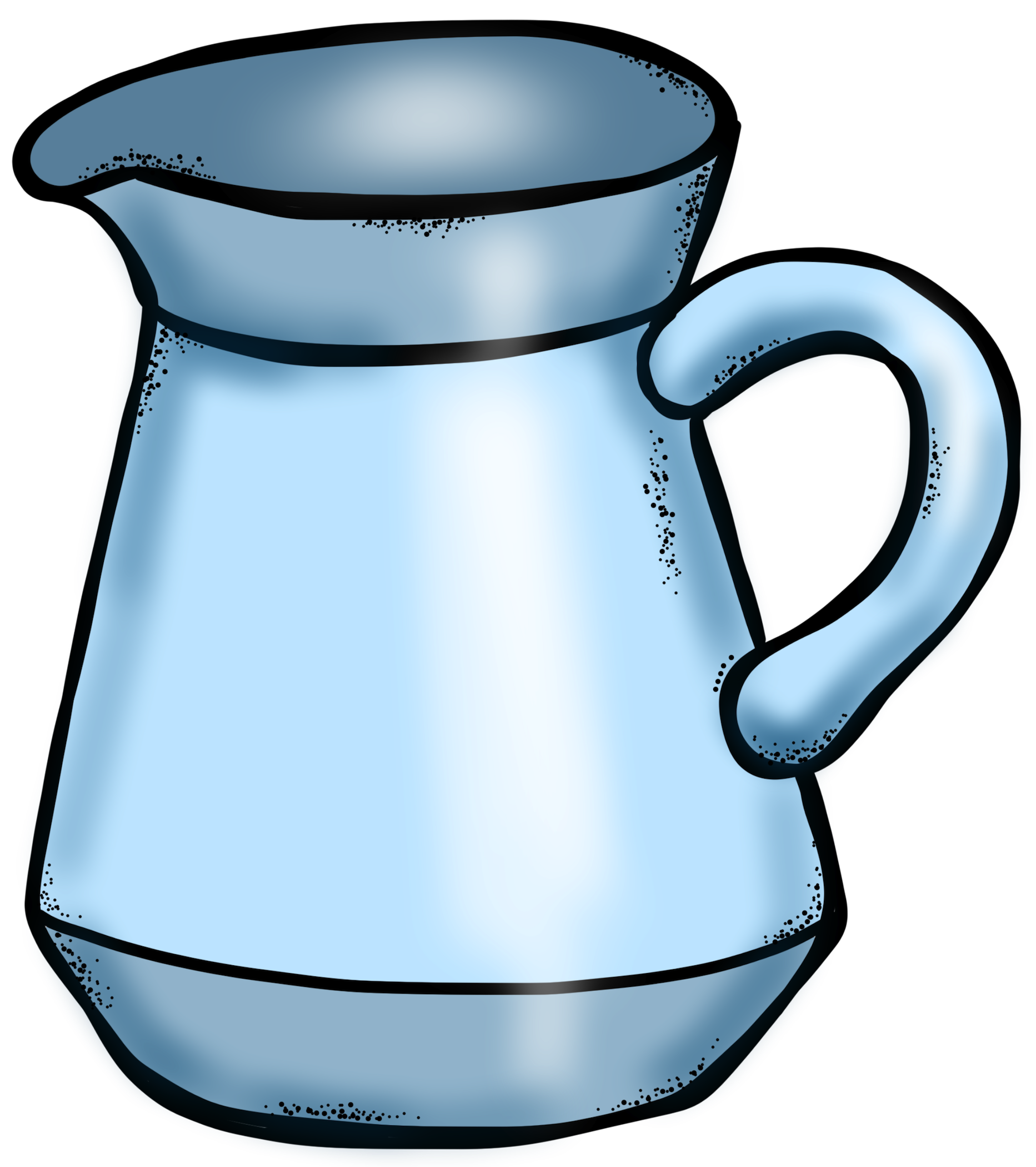 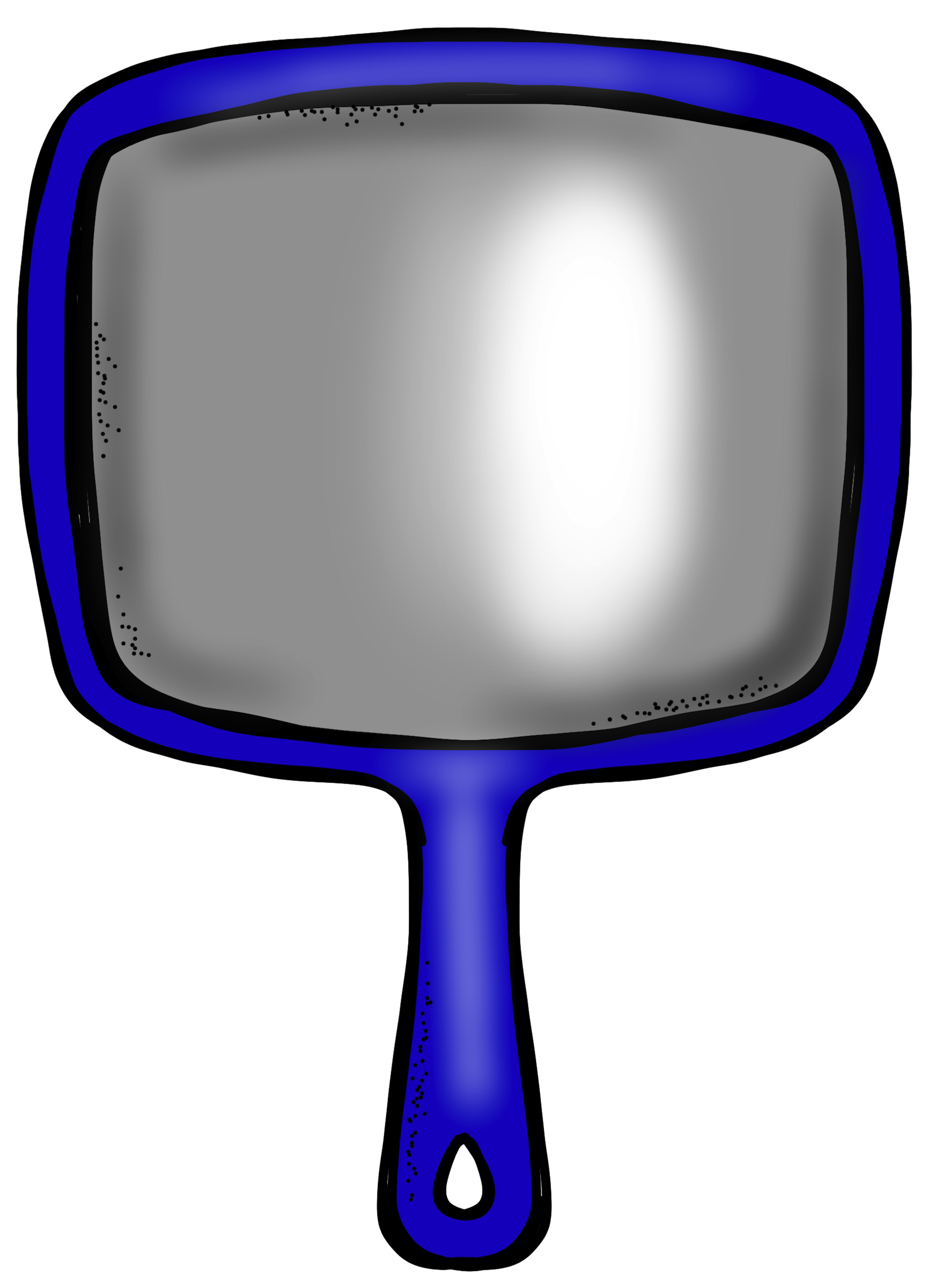 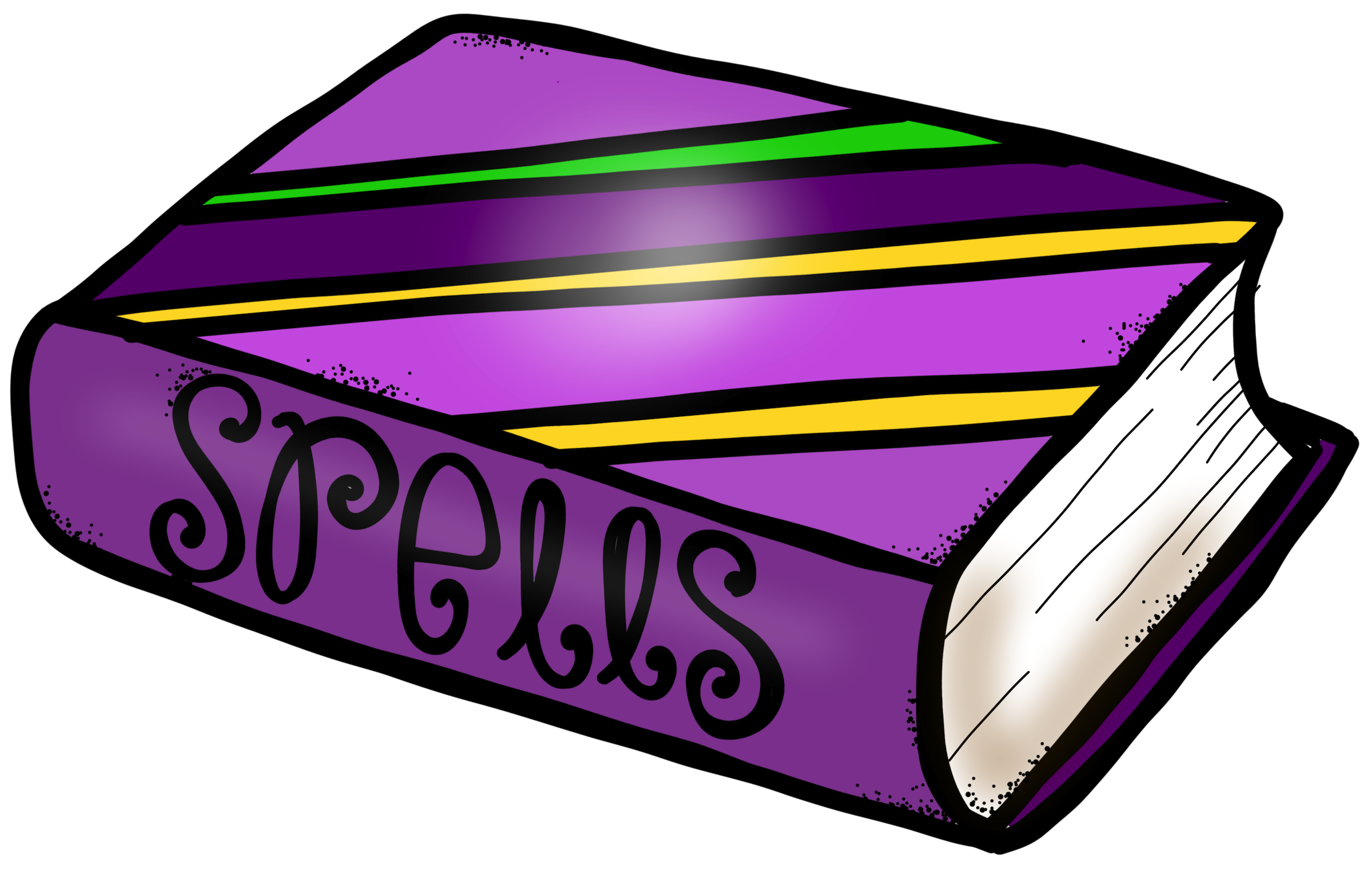 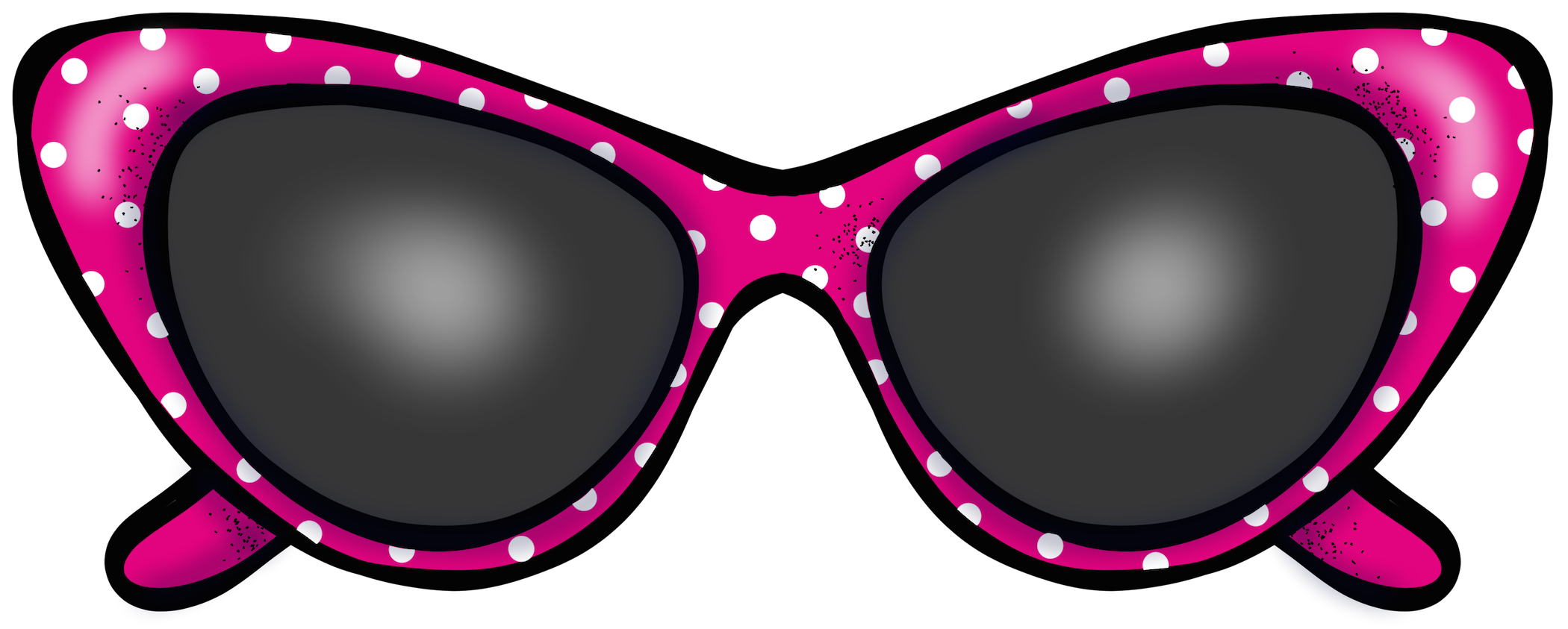 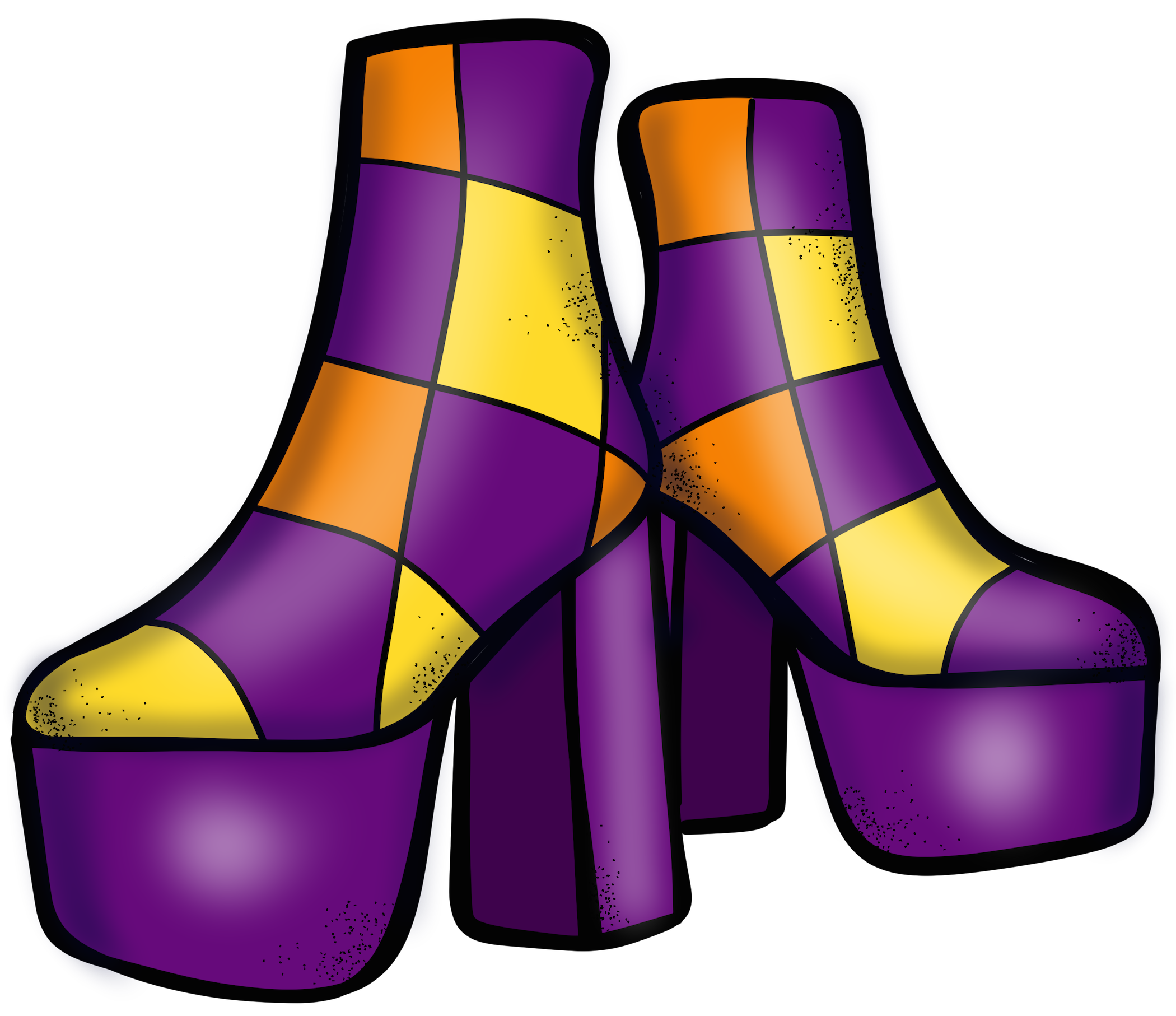 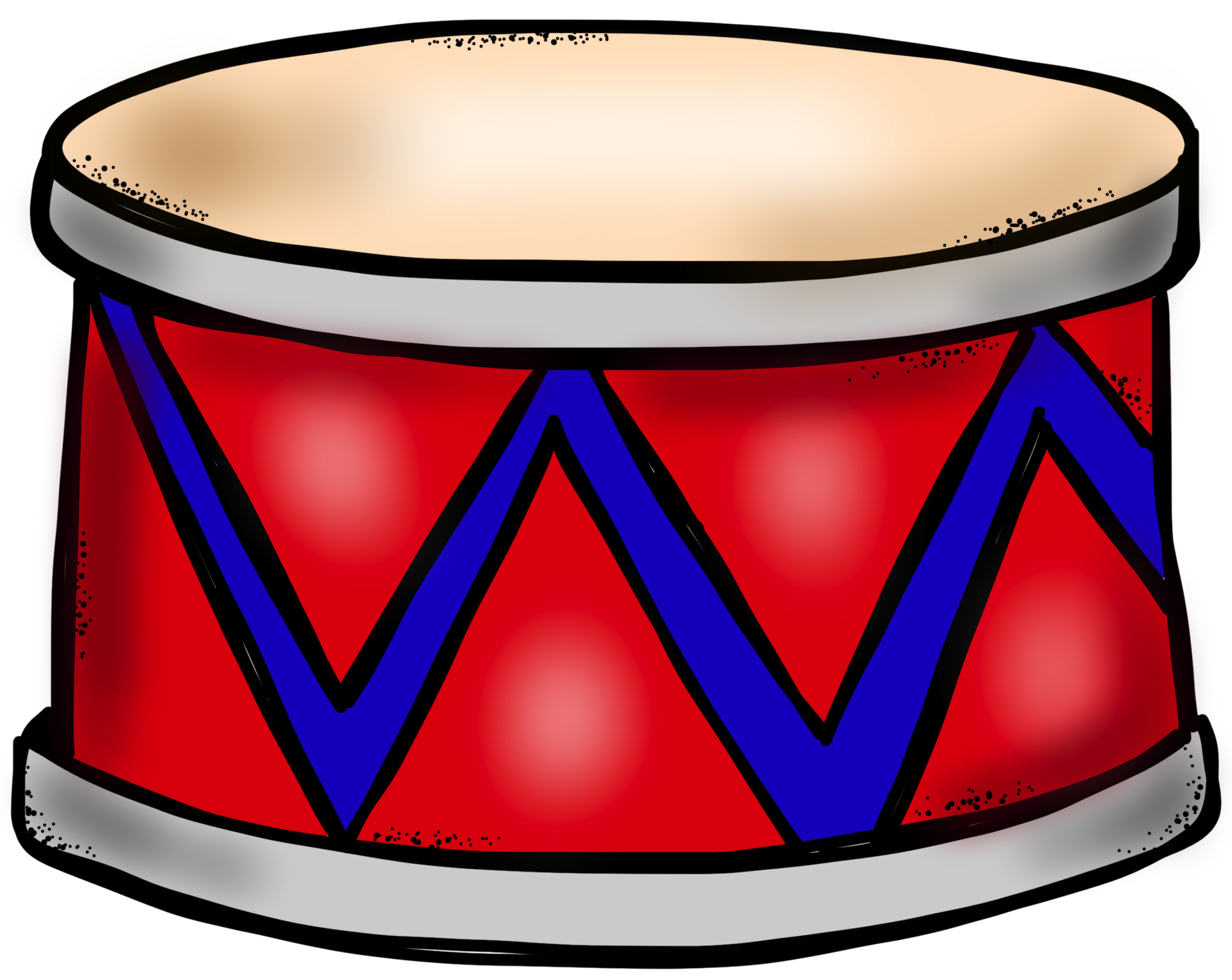 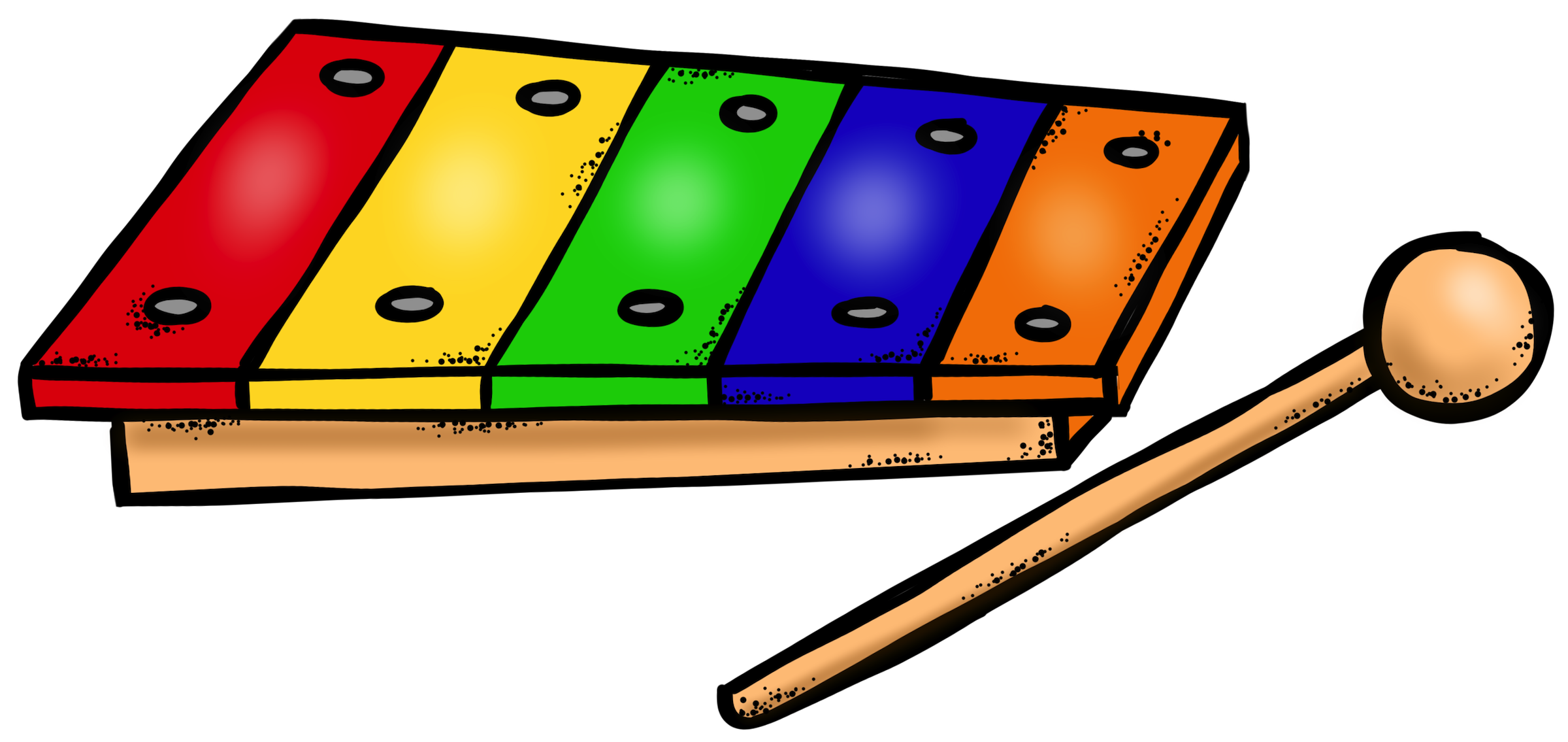 Idea del blog recursosep de Frank Franco